Cube Pruning asHeuristic Search
Mark Hopkins and Greg Langmead
Language Weaver, Inc.
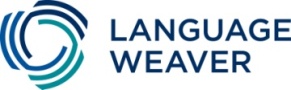 [Speaker Notes: Thank you. Name. Job Title. 
Joined LW October 2004. 
My Ph.D. is in math, came to LW looking for software and research challenges in a product (i.e., problem!) environment.
I actually live and work here in Pittsburgh, a sort of experiment that has succeeded during 1 year.]
Pauls and Klein (2009)
Pust 
and Knight (2009)
Zhang and Gildea (2008)
Li and Khudanpur (2008)
Petrov et al. (2008)
Roark and Holingshead (2008)
Denero et al.
(2009)
Chiang (2007)
Iglesias et al. (2009)
Huang and Chiang (2007)
Moore and Quirk (2007)
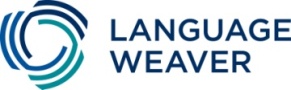 4/14/10
2
distinct terminologies
specialized use cases
+
= good ?
>
?
!
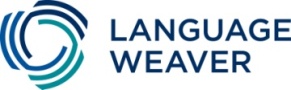 4/14/10
3
?
!
#$!%&!!!
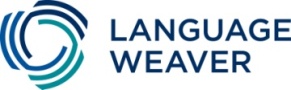 4/14/10
4
cube
pruning
=A*
…on a specific search space
…with specific
heuristics
(Chiang, 2007)
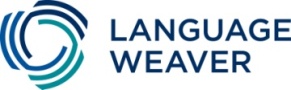 4/14/10
5
Motivation: Speed vs Accuracy
Accuracy (e.g., BLEU) is very important
But time is money
for the customer: throughput
for LW: cpu time on servers for SaaS solution
Our customers expect 1000-3000 words per minute in one thread
and linear speedup with multiple threads
That’s 0.3-1.0 seconds per sentence
Can syntax be viable at product speeds?
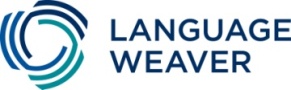 4/14/10
6
Cube pruning targets CKY decoding
[1,4] item1
[1,4] item2
[0,3] item1
[0,3] item2
[0,3] item3
[1,3] item1
[1,3] item2
[0,2] item1
[0,2] item2
[2,4] item1
[2,4] item2
[2,4] item3
[0,1] item1
[0,1] item2
[1,2] item1
[1,2] item2
[1,2] item3
[2,3] item1
[3,4] item1
[3,4] item2
[3,4] item3
il
ne
va
pas
0
1
2
3
4
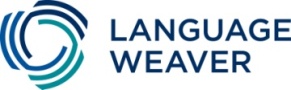 4/14/10
7
[1,4] item1
[1,4] item2
an item encodes a (set of) translation(s) of a partial sentence
il
ne
va
pas
0
1
2
3
4
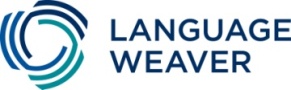 4/14/10
8
How are items created?
????
[2,4] item1
[2,4] item2
[2,4] item3
[2,4] item4
[4,5] item1
[4,5] item2
 [4,5] item3
[2,3] item1
[2,3] item2
[2,3] item3
[3,5] item1
[3,5] item2
[3,5] item3
[3,5] item4
2
3
4
5
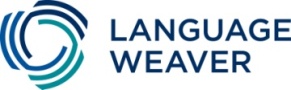 4/14/10
9
Items are created by combining items from complementary spans.
[2,5] item1
[2,4] item1
[2,4] item2
[2,4] item3
[2,4] item4
[4,5] item1
[4,5] item2
 [4,5] item3
[4,5] item2
[2,4] item3
[2,3] item1
[2,3] item2
[2,3] item3
[3,5] item1
[3,5] item2
[3,5] item3
[3,5] item4
2
3
4
5
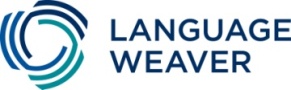 4/14/10
10
What is an item?
[ 2,4 , NP , the*car ]
an item consists of three parts:
span
postcondition
carry
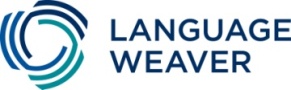 4/14/10
11
What is an item?
[ 2,4 , NP , the*car ]
an item consists of three parts:
span
postcondition
carry
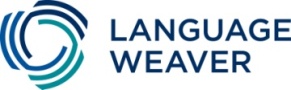 4/14/10
12
What is an item?
[ 2,4 , NP , the*car ]
an item consists of three parts:
span
postcondition
carry
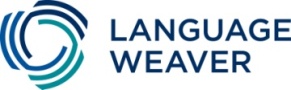 4/14/10
13
CKY Item Creation
carry
postcondition
postcondition
[2,3,A,a*b]
cost( subitem1)
[3,5,B,b*a]
cost( subitem2)
B  < A0 B1 , B1 A0 >
cost( rule )
+ interaction( rule, subitems)
[2,5,B,b*b]
cost( new item )
preconditions
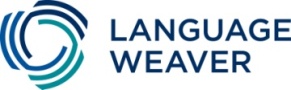 4/14/10
14
The Item Creation Problem
1000
1000000000
1000
1000
…then item creation can still take a very long time
even if we just store 1000 items here
????
[2,4] item1
[2,4] item2
[2,4] item3
[2,4] item4
[4,5] item1
[4,5] item2
 [4,5] item3
…and 1000 items here
[2,3] item1
[2,3] item2
[2,3] item3
[3,5] item1
[3,5] item2
[3,5] item3
[3,5] item4
…and we have only 1000s of grammar rules
2
3
4
5
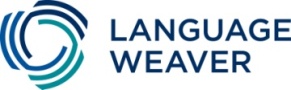 4/14/10
15
is there a better way to enumerate the 1000 items of lowest cost for this span without going through the millions of candidate items and taking the best 1000?
The Item Creation Problem
????
this is the problem that cube pruning addresses
1000
1000
1000
1000
2
3
4
5
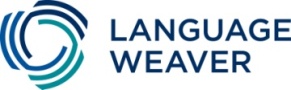 4/14/10
16
We want:
[2,3,A,a*b]
[3,5,B,b*a]
A demonstration of incremental CKY item creation for span [2,5]
B  < A0 B1 , B1 A0 >
[2,5,B,b*b]
So far we have:
[?,?,?,?]
[?,?,?,?]
?  < ?0 ?1 , ? ? >
[?,?,?,?]
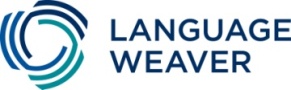 4/14/10
17
[Speaker Notes: Let’s view the loops over 1000s of things in a different way.
This is just one way to organize the decisions.]
We want:
[2,4] [4,5]
[2,3] [3,5]
[2,3,A,a*b]
[3,5,B,b*a]
B  < A0 B1 , B1 A0 >
[2,5,B,b*b]
So far we have:
[2,3,?,?]
[3,5,?,?]
?  < ?0 ?1 , ? ? >
[2,5,?,?]
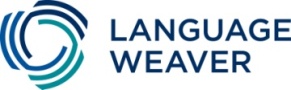 4/14/10
18
We want:
[2,4] [4,5]
[2,3] [3,5]
[2,3,A,a*b]
A
B
[3,5,B,b*a]
B  < A0 B1 , B1 A0 >
[2,5,B,b*b]
So far we have:
[2,3,A,?]
[3,5,?,?]
?  < A0 ?1 , ? ? >
[2,5,?,?]
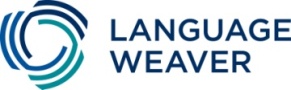 4/14/10
19
We want:
[2,4] [4,5]
[2,3] [3,5]
[2,3,A,a*b]
A
B
[3,5,B,b*a]
A
B
B  < A0 B1 , B1 A0 >
[2,5,B,b*b]
So far we have:
[2,3,A,?]
[3,5,B,?]
?  < A0 B1 , ? ? >
[2,5,?,?]
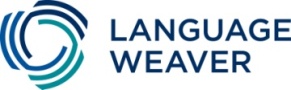 4/14/10
20
We want:
[2,4] [4,5]
[2,3] [3,5]
[2,3,A,a*b]
A
B
[3,5,B,b*a]
A
B
B  < A0 B1 , B1 A0 >
accept rule(A,B,1)?
[2,5,B,b*b]
y
n
So far we have:
[2,3,A,?]
[3,5,B,?]
rule(A,B,k) is the kth lowest cost rule whose preconditions are <A,B>
B  < A0 B1 , B1 A0 >
[2,5,B,?]
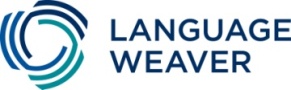 4/14/10
21
We want:
[2,4] [4,5]
[2,3] [3,5]
[2,3,A,a*b]
A
B
[3,5,B,b*a]
A
B
B  < A0 B1 , B1 A0 >
accept rule(A,B,1)?
[2,5,B,b*b]
y
n
item(2,3,A,k) is the kth lowest cost item of span [2,3] whose postcondition is A
accept item(2,3,A,1)?
So far we have:
n
y
[2,3,A,a*b]
[3,5,B,?]
B  < A0 B1 , B1 A0 >
[2,5,B,?*b]
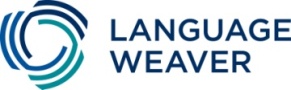 4/14/10
22
We want:
[2,4] [4,5]
[2,3] [3,5]
[2,3,A,a*b]
A
B
[3,5,B,b*a]
A
B
B  < A0 B1 , B1 A0 >
accept rule(A,B,1)?
[2,5,B,b*b]
y
n
accept item(2,3,A,1)?
So far we have:
n
y
accept item(3,5,B,1)?
[2,3,A,a*b]
y
n
[3,5,B,b*a]
accept item(3,5,B,2)?
B  < A0 B1 , B1 A0 >
y
n
[2,5,B,b*b]
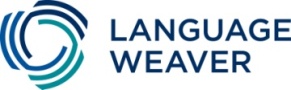 4/14/10
23
[2,4] [4,5]
[2,3] [3,5]
A
B
A
B
accept rule(A,B,1)?
y
n
this is a search space
accept item(2,3,A,1)?
n
y
accept item(3,5,B,1)?
The Item Creation Problem, rephrased:
find the n lowest-cost goal nodes of this search space
y
n
accept item(3,5,B,2)?
y
n
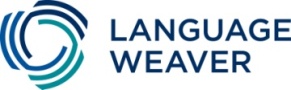 4/14/10
24
[Speaker Notes: This is the takeaway message.]
[2,4] [4,5]
[2,3] [3,5]
so if we can come up with lower-bounds on the best-cost reachable goal node from here…
A
B
A
B
…and here
y
n
…and here
n
y
…then we can just run A* on this search space to find the n goal nodes of lowest cost (without searching the entire space)
y
n
y
n
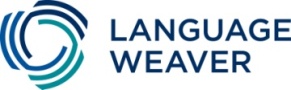 4/14/10
25
[2,4] [4,5]
[2,3] [3,5]
h = -infinity
A
B
h = -infinity
A
B
h = greedy lookahead cost
h = greedy lookahead cost
h = greedy lookahead cost
y
n
n
y
y
n
y
n
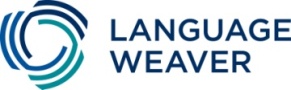 4/14/10
26
[2,4] [4,5]
[2,3] [3,5]
h = -infinity
A
B
h = -infinity
A
B
accept rule(A,B,1)?
h =
y
n
accept item(2,3,A,1)?
y
n
accept item(3,5,B,1)?
y
n
[2,5,B,b*b]
cost = 7.48
7.48
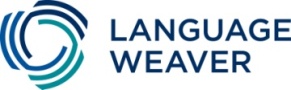 4/14/10
27
[2,4] [4,5]
[2,3] [3,5]
h = -infinity
A
B
h = -infinity
A
B
accept rule(A,B,1)?
h = 7.48
y
n
accept item(2,3,A,1)?
y
n
accept item(3,5,B,1)?
accept item(2,3,A,2)?
h =
y
n
y
accept item(3,5,B,1)?
y
n
[2,5,A,a*b]
cost = 12.26
12.26
4/14/10
28
[2,4] [4,5]
[2,3] [3,5]
not a lower bound
h = -infinity
A
B
h = -infinity
A
B
accept rule(A,B,1)?
h = 7.48
7.48
y
n
accept item(2,3,A,1)?
y
n
accept item(3,5,B,1)?
accept item(2,3,A,2)?
h =
12.26
y
n
y
accept item(3,5,B,1)?
y
n
[2,5,A,a*b]
cost = 12.26
[2,5,A,a*b]
cost = 5.42
<
4/14/10
29
[2,4] [4,5]
[2,3] [3,5]
h = -infinity
admissible
A
B
h = -infinity
therefore A* will not find the n best solutions, it will only find n good solutions
A
B
h = greedy lookahead cost
h = greedy lookahead cost
h = greedy lookahead cost
y
n
n
y
not admissible
y
n
y
n
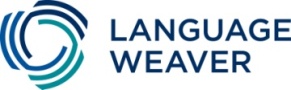 4/14/10
30
A*
search
Cube 
pruning
vs.
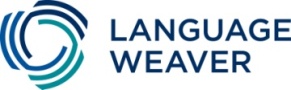 4/14/10
31
Cube pruning begins by forming cubes
[2,3] A [3,5] B
[2,3] A [3,5] A
[2,3] [3,5]
[2,4]
[4,5]
[2,4] A
[4,5] B
[2,4] A
[4,5] A
for each choice of subspans
[2,3] B
[3,5] A
[2,3] B [3,5] B
[2,4] B
[4,5] A
[2,4] B
[4,5] B
and preconditions
A*
search
Cube 
pruning
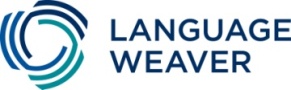 4/14/10
32
A* search visits nodes in increasing order of heuristic value
Cube pruning begins by forming cubes
h = -inf
[2,3] A [3,5] B
[2,3] A [3,5] A
[2,4] A
[4,5] B
[2,4] A
[4,5] A
[2,4] [4,5]
[2,3] [3,5]
h = -inf
h = -inf
A
B
A
B
-inf
-inf
-inf
-inf
B
A
A
A
B
B
A
B
[2,3] B
[3,5] A
[2,3] B [3,5] B
[2,4] B
[4,5] A
[2,4] B
[4,5] B
therefore, it will begin by visiting all nodes with –inf heuristics
A*
search
Cube 
pruning
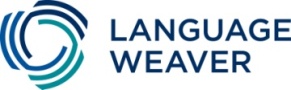 4/14/10
33
A* search visits nodes in order of increasing heuristic value
Cube pruning begins by forming cubes
[2,3] A [3,5] B
[2,3] A [3,5] A
[2,4] A
[4,5] B
[2,4] A
[4,5] A
[2,4] [4,5]
[2,3] [3,5]
A
B
A
B
B
A
A
A
B
B
A
B
[2,3] B
[3,5] A
[2,3] B [3,5] B
[2,4] B
[4,5] A
[2,4] B
[4,5] B
A*
search
Cube 
pruning
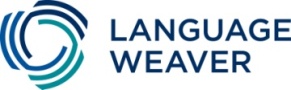 4/14/10
34
A* search visits nodes in order of increasing heuristic value
What is a cube?
[2,3] A [3,5] B
[2,4] [4,5]
[2,3] [3,5]
A
B
A
B
B
A
A
A
B
B
A
B
a cube is a set of three axes
A*
search
Cube 
pruning
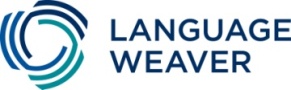 4/14/10
35
A* search visits nodes in order of increasing heuristic value
What is a cube?
sorted by increasing cost
sorted by increasing cost
sorted by increasing cost
item(2,3,A,3)
item(2,3,A,2)
[2,4] [4,5]
[2,3] [3,5]
item(2,3,A,1)
rule(A,B,1)
rule(A,B,2)
rule(A,B,4)
rule(A,B,3)
[2,3]A 
[3,5]B
A
B
A
B
B
A
A
A
B
B
A
B
[2,3] A [3,5] B
[2,3] A [3,5] B
[2,3] A [3,5] B
[2,3] A [3,5] B
item(3,5,B,1)
item(3,5,B,2)
item(3,5,B,3)
A*
search
Cube 
pruning
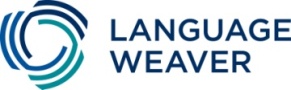 4/14/10
36
A* search visits nodes in order of increasing heuristic value
Thus each choice of object from
here
here
and here
item(2,3,A,3)
item(2,3,A,2)
[2,4] [4,5]
[2,3] [3,5]
item(2,3,A,1)
rule(A,B,1)
rule(A,B,2)
rule(A,B,4)
rule(A,B,3)
[2,3]A 
[3,5]B
A
B
A
B
B
A
A
A
B
B
A
B
item(3,5,B,1)
item(2,3,A,2)
item(3,5,B,2)
item(3,5,B,1)
item(3,5,B,3)
rule(A,B,4)
A*
search
Cube 
pruning
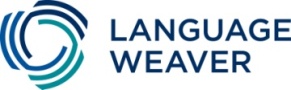 4/14/10
37
A* search visits nodes in order of increasing heuristic value
…creates a new item for [2,5]
item(2,3,A,3)
item(2,3,A,2)
[2,4] [4,5]
[2,3] [3,5]
item(2,3,A,1)
rule(A,B,1)
rule(A,B,2)
rule(A,B,4)
rule(A,B,3)
[2,3]A 
[3,5]B
A
B
A
B
B
A
A
A
B
B
A
B
item(3,5,B,1)
[2,3,A,a*b]
item(2,3,A,2)
item(3,5,B,2)
[3,5,B,b*a]
item(3,5,B,1)
item(3,5,B,3)
B  < A0 B1 , B1 A0 >
rule(A,B,4)
[2,5,B,b*b]
A*
search
Cube 
pruning
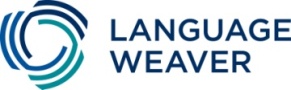 4/14/10
38
If we take the best representative from each axis (i.e. the “1-1-1”)…
A* search visits nodes in order of increasing heuristic value
item(2,3,A,3)
item(2,3,A,2)
[2,4] [4,5]
[2,3] [3,5]
item(2,3,A,1)
rule(A,B,1)
rule(A,B,2)
rule(A,B,4)
rule(A,B,3)
[2,3]A 
[3,5]B
A
B
A
B
B
A
A
A
B
B
A
B
…then we expect the resulting item to have a low cost,
since:
item(3,5,B,1)
item(3,5,B,2)
item(3,5,B,3)
cost( new item ) =
cost( subitem1 )
A*
search
+ cost( subitem2 )
Cube 
pruning
+ cost( rule )
+ interaction( rule, subitems )
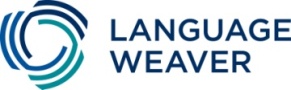 4/14/10
39
Though we are not guaranteed this, because:
A* search visits nodes in order of increasing heuristic value
this cost is not monotonic
item(2,3,A,3)
item(2,3,A,2)
[2,4] [4,5]
[2,3] [3,5]
item(2,3,A,1)
rule(A,B,1)
rule(A,B,2)
rule(A,B,4)
rule(A,B,3)
[2,3]A 
[3,5]B
A
B
A
B
B
A
A
A
B
B
A
B
cost( new item ) =
item(3,5,B,1)
cost( subitem1 )
item(3,5,B,2)
+ cost( subitem2 )
+ cost( rule )
item(3,5,B,3)
+ interaction( rule, subitems )
A*
search
Cube 
pruning
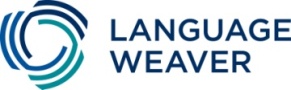 4/14/10
40
A* search visits nodes in order of increasing heuristic value
Cube pruning proceeds by creating the 1-1-1 item of every cube
[2,4] [4,5]
[2,3] [3,5]
111
111
111
111
A
B
A
B
2.4
4.6
7.9
3.2
B
A
A
A
B
B
A
B
111
111
111
111
5.5
9.2
6.2
4.4
and scoring them
A*
search
Cube 
pruning
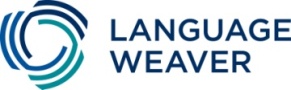 4/14/10
41
Meanwhile, A* search has scored its frontier nodes
Cube pruning proceeds by creating the 1-1-1 item of every cube
[2,4] [4,5]
[2,3] [3,5]
111
111
111
111
A
B
A
B
2.4
4.6
7.9
3.2
B
A
A
A
B
B
A
B
111
111
111
111
accept rule(A,B,1)
5.5
9.2
6.2
4.4
accept item(2,3,A,1)
and scoring them
accept item(3,5,B,1)
111
A*
search
Cube 
pruning
2.4
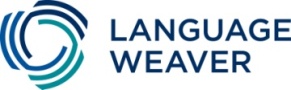 4/14/10
42
Meanwhile, A* search has scored its frontier nodes
Cube pruning proceeds by creating the 1-1-1 item of every cube
[2,4] [4,5]
[2,3] [3,5]
111
111
111
111
A
B
A
B
2.4
4.6
7.9
3.2
B
A
A
A
B
B
A
B
111
111
111
111
3.2
7.9
6.2
4.4
4.6
2.4
5.5
9.2
5.5
9.2
6.2
4.4
and scoring them
A*
search
Cube 
pruning
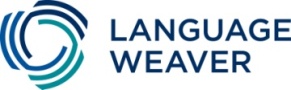 4/14/10
43
Meanwhile, A* search has scored its frontier nodes
At this point, cube pruning takes the best item it has created.
And generates its “one-off” items.
121
112
7.1
3.6
[2,4] [4,5]
[2,3] [3,5]
111
211
111
111
111
A
B
A
B
2.4
4.8
4.6
7.9
3.2
B
A
A
A
B
B
A
B
111
111
111
111
3.2
7.9
6.2
4.4
4.6
2.4
5.5
9.2
5.5
9.2
6.2
4.4
It keeps this item.
KEPT
A*
search
Cube 
pruning
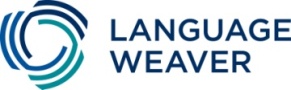 4/14/10
44
A* search continues to visit nodes in increasing order of heuristic value
And generates its “one-off” items.
121
112
7.1
3.6
[2,4] [4,5]
[2,3] [3,5]
211
111
111
111
A
B
A
B
4.8
4.6
7.9
3.2
B
A
A
A
B
B
A
B
111
111
111
111
3.2
7.9
6.2
4.4
4.6
2.4
5.5
9.2
5.5
9.2
6.2
4.4
It keeps this item.
111
KEPT
A*
search
Cube 
pruning
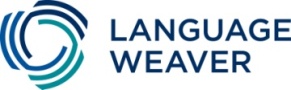 4/14/10
45
A* search continues to visit nodes in increasing order of heuristic value
And generates its “one-off” items.
121
112
7.1
3.6
[2,4] [4,5]
[2,3] [3,5]
211
111
111
111
A
B
A
B
4.8
4.6
7.9
3.2
B
A
A
A
B
B
A
B
111
111
111
111
3.2
7.9
6.2
4.4
4.6
5.5
9.2
5.5
9.2
6.2
4.4
y
n
111
211
2.4
4.8
It keeps this item.
111
KEPT
A*
search
Cube 
pruning
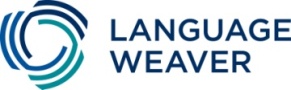 4/14/10
46
A* search continues to visit nodes in increasing order of heuristic value
And generates its “one-off” items.
121
112
7.1
3.6
[2,4] [4,5]
[2,3] [3,5]
211
111
111
111
A
B
A
B
4.8
4.6
7.9
3.2
B
A
A
A
B
B
A
B
111
111
111
111
3.2
7.9
6.2
4.4
4.6
5.5
9.2
5.5
9.2
6.2
4.4
y
n
2.4
4.8
It keeps this item.
111
KEPT
A*
search
Cube 
pruning
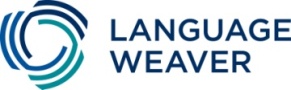 4/14/10
47
A* search continues to visit nodes in increasing order of heuristic value
And generates its “one-off” items.
121
112
7.1
3.6
[2,4] [4,5]
[2,3] [3,5]
211
111
111
111
A
B
A
B
4.8
4.6
7.9
3.2
B
A
A
A
B
B
A
B
111
111
111
111
3.2
7.9
6.2
4.4
4.6
5.5
9.2
5.5
9.2
6.2
4.4
y
n
111
121
4.8
2.4
7.1
It keeps this item.
y
n
111
KEPT
A*
search
Cube 
pruning
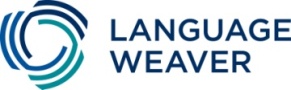 4/14/10
48
A* search continues to visit nodes in increasing order of heuristic value
And generates its “one-off” items.
121
112
7.1
3.6
[2,4] [4,5]
[2,3] [3,5]
211
111
111
111
A
B
A
B
4.8
4.6
7.9
3.2
B
A
A
A
B
B
A
B
111
111
111
111
3.2
7.9
6.2
4.4
4.6
5.5
9.2
5.5
9.2
6.2
4.4
y
n
4.8
2.4
7.1
It keeps this item.
y
n
111
KEPT
A*
search
Cube 
pruning
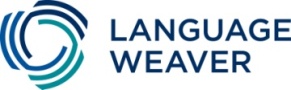 4/14/10
49
A* search continues to visit nodes in increasing order of heuristic value
And generates its “one-off” items.
121
112
7.1
3.6
[2,4] [4,5]
[2,3] [3,5]
211
111
111
111
A
B
A
B
4.8
4.6
7.9
3.2
B
A
A
A
B
B
A
B
111
111
111
111
3.2
7.9
6.2
4.4
4.6
5.5
9.2
5.5
9.2
6.2
4.4
y
n
111
112
4.8
2.4
3.6
It keeps this item.
y
n
7.1
111
y
n
KEPT
A*
search
Cube 
pruning
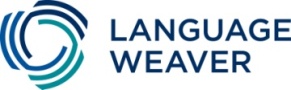 4/14/10
50
A* search continues to visit nodes in increasing order of heuristic value
And generates its “one-off” items.
121
112
7.1
3.6
[2,4] [4,5]
[2,3] [3,5]
211
111
111
111
A
B
A
B
4.8
4.6
7.9
3.2
B
A
A
A
B
B
A
B
111
111
111
111
3.2
7.9
6.2
4.4
4.6
5.5
9.2
5.5
9.2
6.2
4.4
y
n
4.8
this is a goal node
2.4
3.6
It keeps this item.
y
n
7.1
111
y
n
KEPT
A*
search
Cube 
pruning
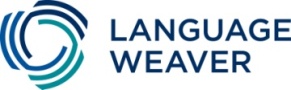 4/14/10
51
A* search continues to visit nodes in increasing order of heuristic value
And generates its “one-off” items.
121
112
7.1
3.6
[2,4] [4,5]
[2,3] [3,5]
211
111
111
111
A
B
A
B
4.8
4.6
7.9
3.2
B
A
A
A
B
B
A
B
111
111
111
111
3.2
7.9
6.2
4.4
4.6
5.5
9.2
5.5
9.2
6.2
4.4
y
n
So A* keeps this item.
4.8
this is a goal node
It keeps this item.
y
n
7.1
111
y
n
111
KEPT
A*
search
3.6
Cube 
pruning
KEPT
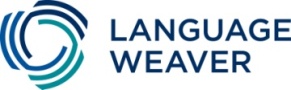 4/14/10
52
A*
search
Cube 
pruning
almost
=
=
(+ node tying)
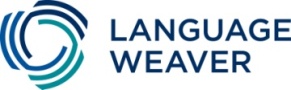 4/14/10
53
?
[2,4] [4,5]
[2,3] [3,5]
h = -infinity
A
B
h = -infinity
A
B
h = greedy lookahead cost
h = greedy lookahead cost
accept rule(A,B,1)?
h = greedy lookahead cost
y
n
accept item(2,3,A,1)?
Cube pruning was specifically designed for hierarchical phrase-based MT
n
y
But say our use case was string-to-tree MT, in the style of (Galley et al 2006)
accept item(3,5,B,1)?
y
n
which uses only a small number of distinct postconditions
accept item(3,5,B,2)?
y
n
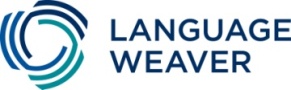 4/14/10
54
Average number of search nodes visited, per sentence
Arabic-English NIST 2008
the early nodes with infinite heuristics dominate the search time
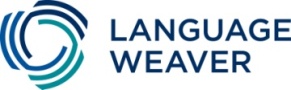 4/14/10
55
!
?
[2,4] [4,5]
[2,3] [3,5]
h = something better
h = -infinity
A
B
h = something better
h = -infinity
A
B
h = greedy lookahead cost
h = greedy lookahead cost
accept rule(A,B,1)?
h = greedy lookahead cost
y
n
accept item(2,3,A,1)?
n
y
accept item(3,5,B,1)?
y
n
accept item(3,5,B,2)?
y
n
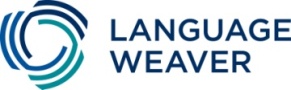 4/14/10
56
Number of search nodes visited
Arabic-English NIST 2008
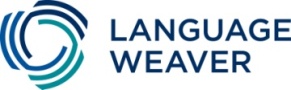 4/14/10
57
Arabic-English NIST 2008
Tradeoff curves
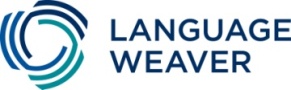 4/14/10
58
[2,4] [4,5]
[2,3] [3,5]
h = admissible
h = -infinity
A
B
h = admissible
h = -infinity
A
B
h = admissible
h = admissible
Cube pruning becomes exact.
h = greedy lookahead cost
h = greedy lookahead cost
h = admissible
accept rule(A,B,1)?
h = greedy lookahead cost
We found that our exact version of cube pruning had a similar time/quality curve to the original inexact version of cube pruning.
y
n
This is all interesting, but somewhat beside the point.
accept item(2,3,A,1)?
n
y
accept item(3,5,B,1)?
y
n
However it was not as effective as our “augmented” version of cube pruning.
accept item(3,5,B,2)?
y
n
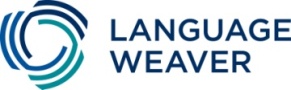 4/14/10
59
What
esson
does cube pruning teach us?
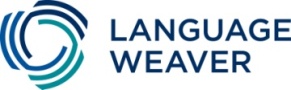 4/14/10
60
It tells us that it is useful to frame the CYK Item Generation Problem as a heuristic search problem.
[2,4] [4,5]
[2,3] [3,5]
A
B
A
B
Once this realization is made, we suddenly have many more avenues available to us, when implementing a CKY decoder for a particular use case
accept rule(A,B,1)?
y
n
this is a search space
accept item(2,3,A,1)?
n
y
accept item(3,5,B,1)?
y
n
accept item(3,5,B,2)?
y
n
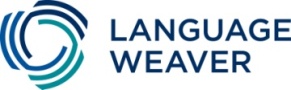 4/14/10
61
h = something better
h = -infinity
h = something better
h = -infinity
h = greedy lookahead cost
h = greedy lookahead cost
h = greedy lookahead cost
We can change 
the heuristics.
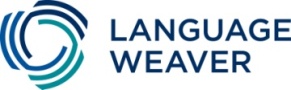 4/14/10
62
We can change 
the heuristics.
We can change 
the search algorithm.
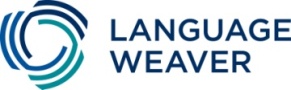 4/14/10
63
For instance, instead of A*…
We can change 
the search algorithm.
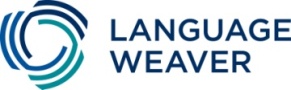 4/14/10
64
For instance, instead of A*…
…we could try a depth-first strategy like depth-first branch-and-bound, and take advantage of its anytime properties.
We can change 
the search algorithm.
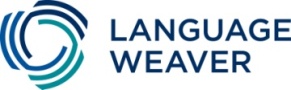 4/14/10
65
We can change 
the search algorithm.
We can change 
the search space.
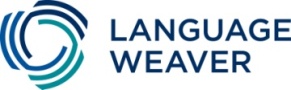 4/14/10
66
We end up with a speedup technique which is:
simple
What
esson
general
well-studied
easily adaptable to 
new use cases
does cube pruning teach us?
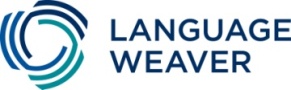 4/14/10
67
Thank you.
Questions?
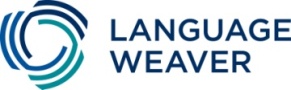 4/14/10
68